Eroding Gaps in Understanding the Global Carbon Cycle
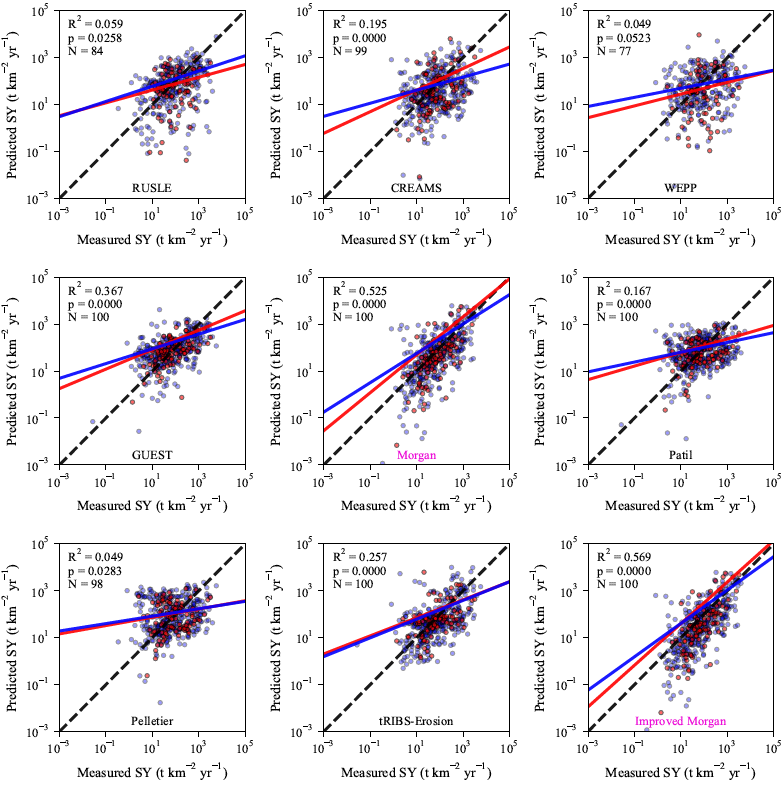 Objective
Develop a process-based model that can represent sediment and particulate organic carbon and nutrient yields at high spatial and temporal resolution in Earth system models
Approach
Reimplement eight well-known sediment yield models to be compatible with Earth system models and compare their performance in 454 small catchments
Analyze weaknesses of the best-performing model and develop a new model that addresses the identified weaknesses
Impact
Analysis showed that the simple Morgan model best represented sediment yield at spatial scales relevant to Earth system models
Researchers developed a new sediment yield model capable of representing sediment and particulate organic carbon and nutrient yields at global scales 
The new model includes landslide processes that have important societal implications
Performance comparison of eight existing sediment yield models and the improved model (bottom right) in both validation (red) and calibration catchments (blue). The black dashed lines show the 1:1 reference and the solid lines show the linear regressions between observations and simulations.
Tan Z, LR Leung, H-Y Li, and T Tesfa. 2018. “Modeling sediment yield in land surface and Earth system models: Model comparison, development and evaluation,” Journal of Advances in Modeling Earth Systems 10. in press DOI: 10.1029/2017MS001270